«Источники продвижения и рекламы услуг образовательной организации в сети интернет»
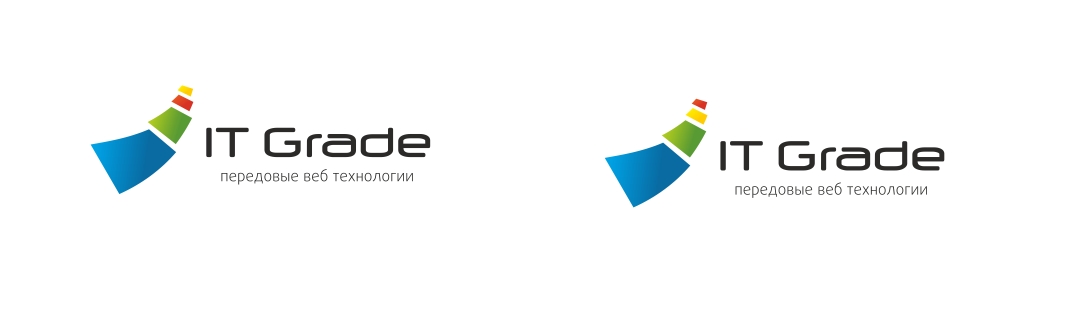 Тапцов Михаил Александрович
директор ООО «Айти Грэйд»
2
12 источников продвижения и рекламы
SEO
Контекстная реклама 
SMM
E-mail рассылки
Сарафанное радио 
Тизерная реклама
Таргетированная реклама
Ретаргетинг реклама
Off-лайновая реклама
Форумы и блоги
Медийная реклама
Канал YouTube
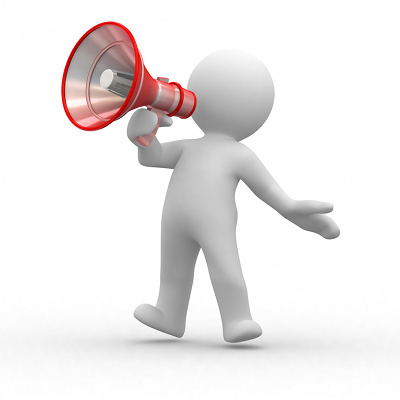 3
1. SEO
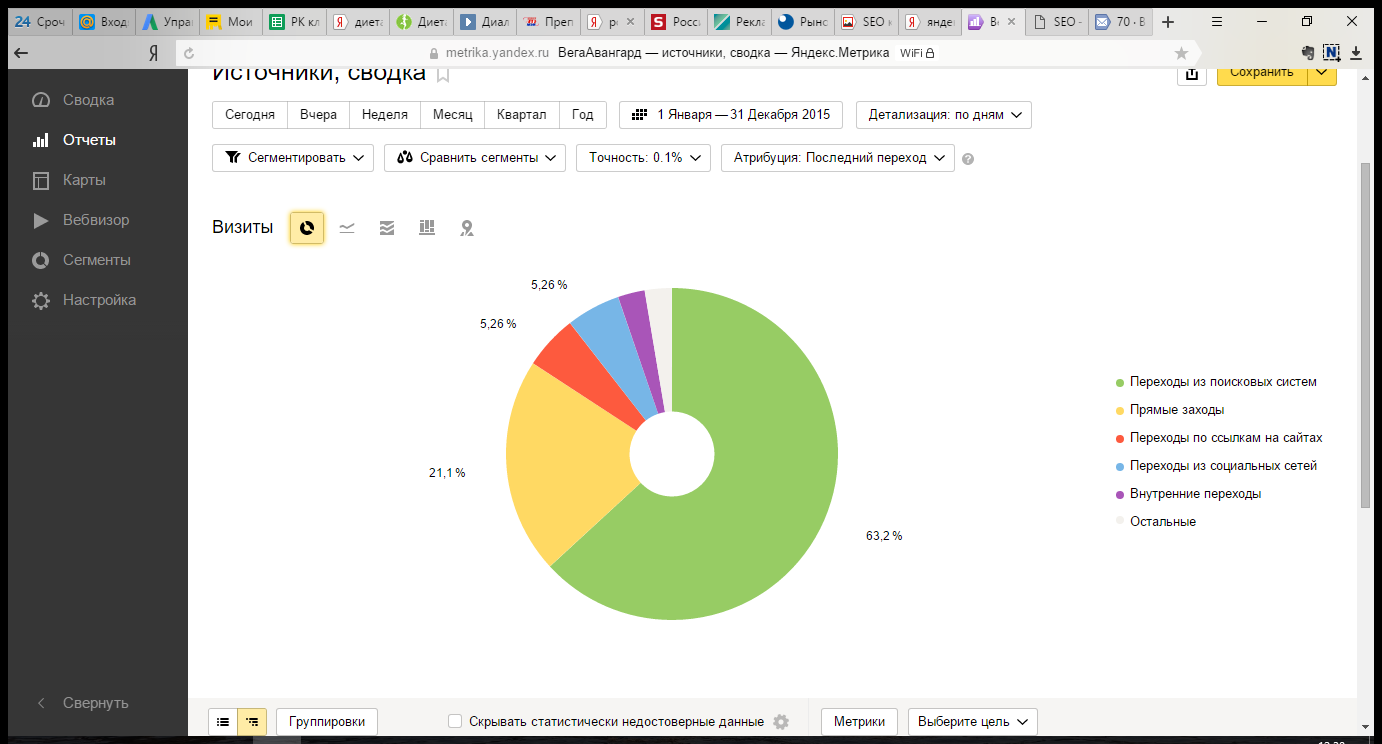 4
5
2. Контекстная реклама
6
7
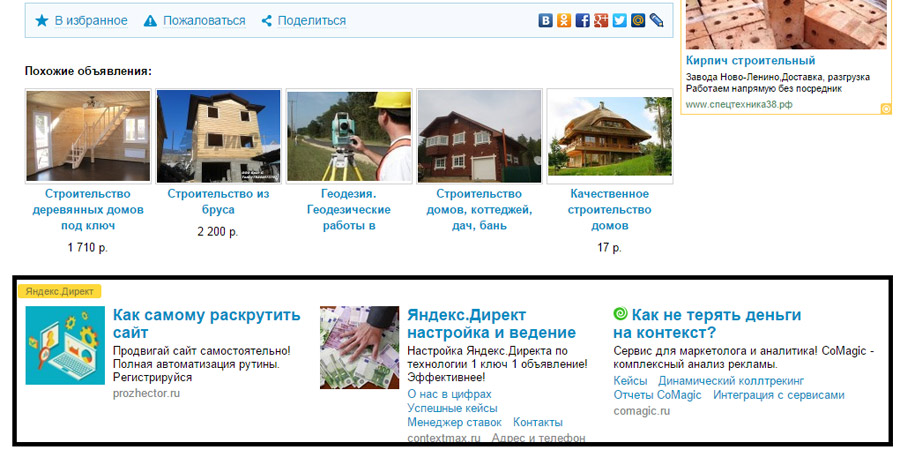 РСЯ
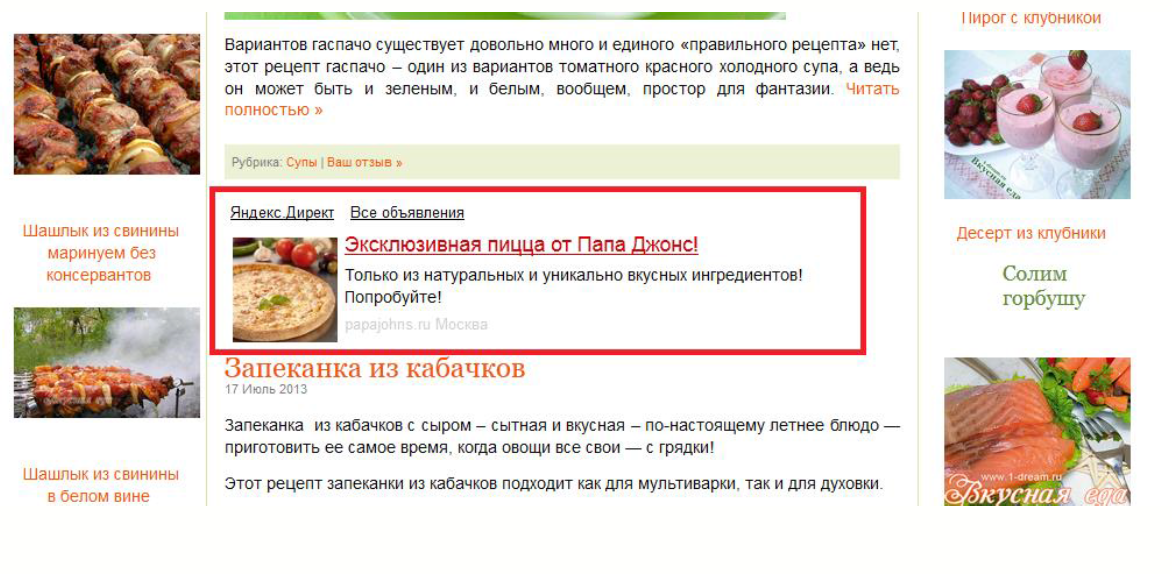 8
3.SMM
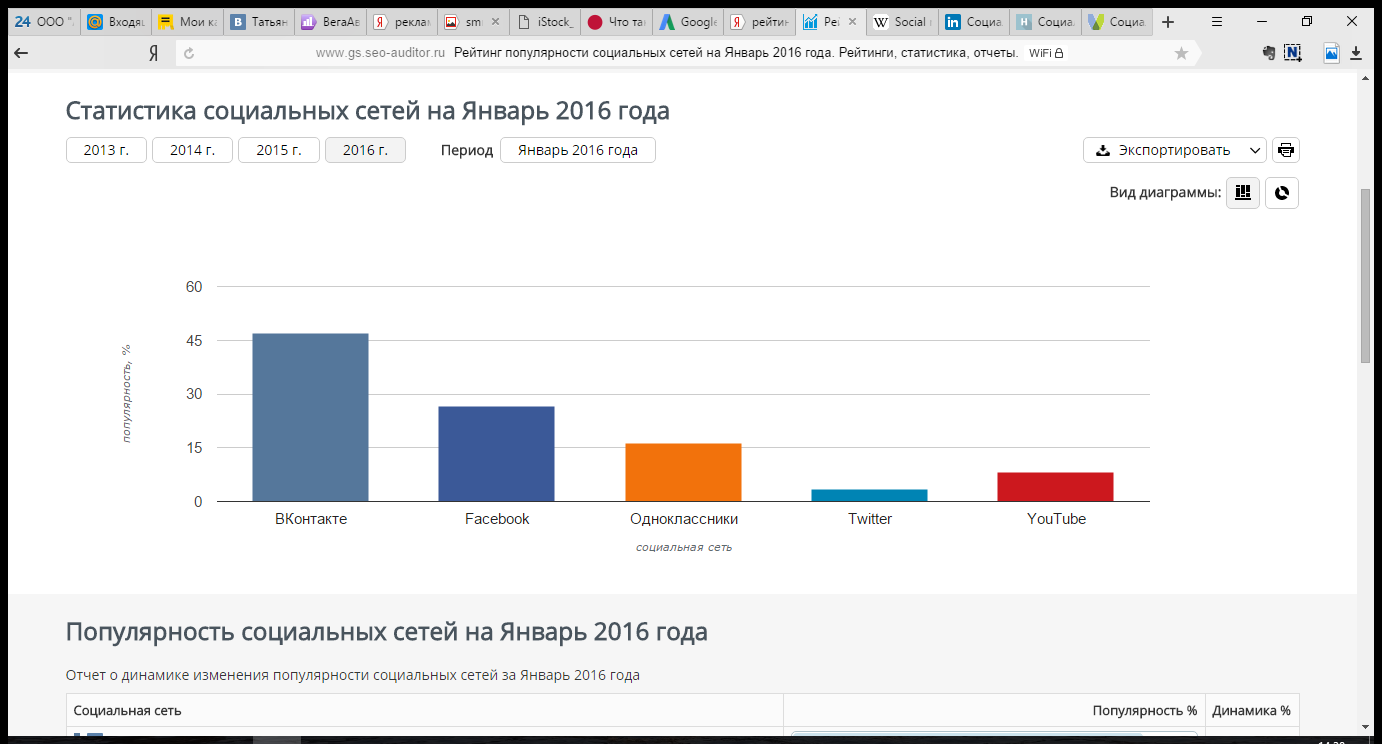 Статистика популярности социальных сетей в России
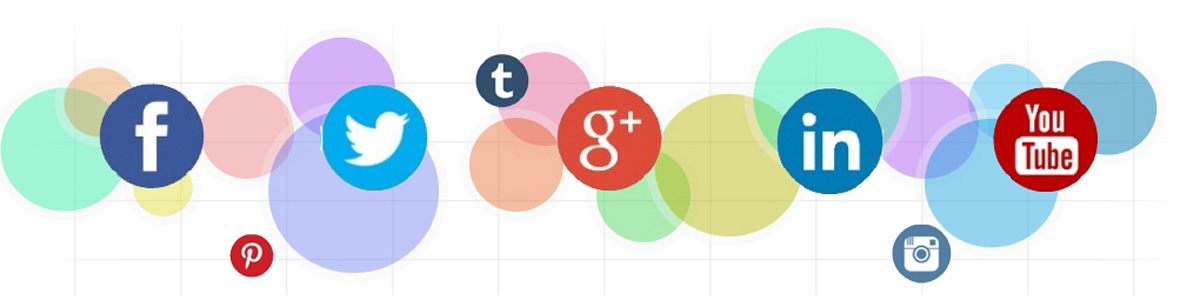 9
4. E-mail рассылка
10
5. Сарафанное радио
11
6. Тизерная реклама
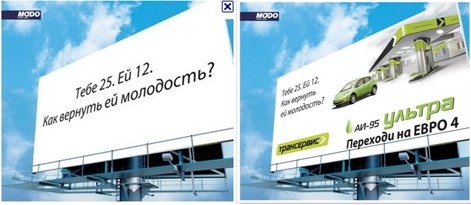 12
7. Таргетированная реклама
13
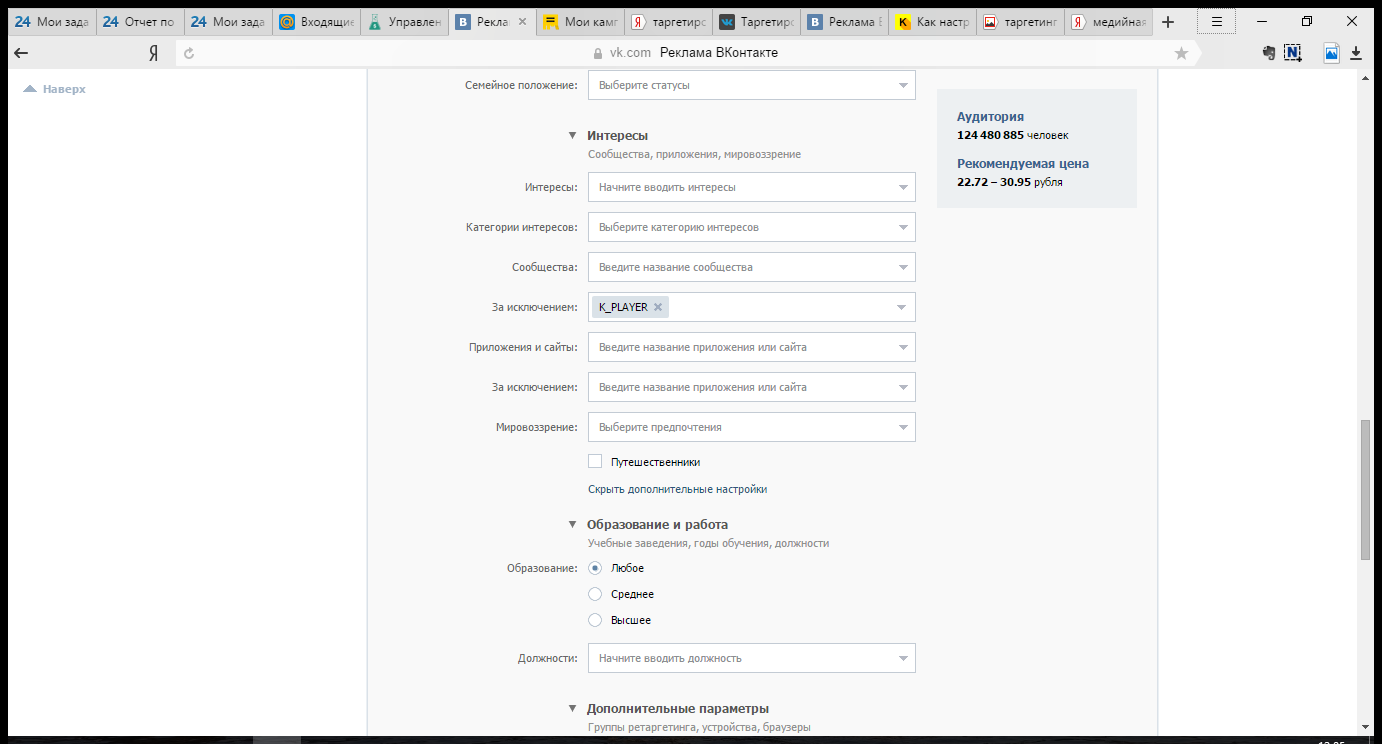 14
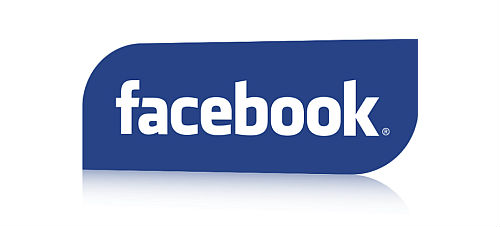 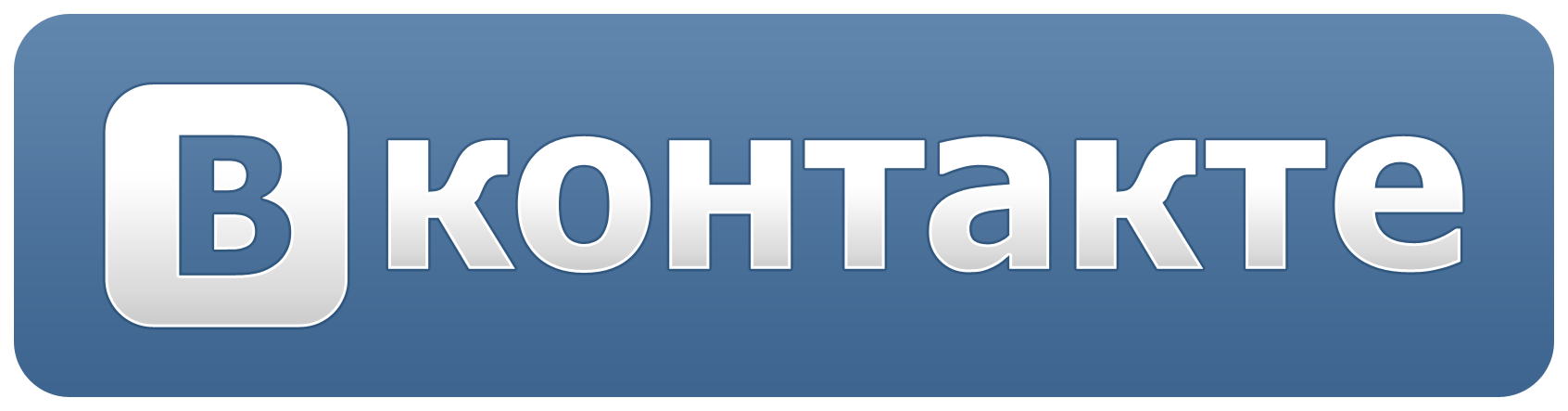 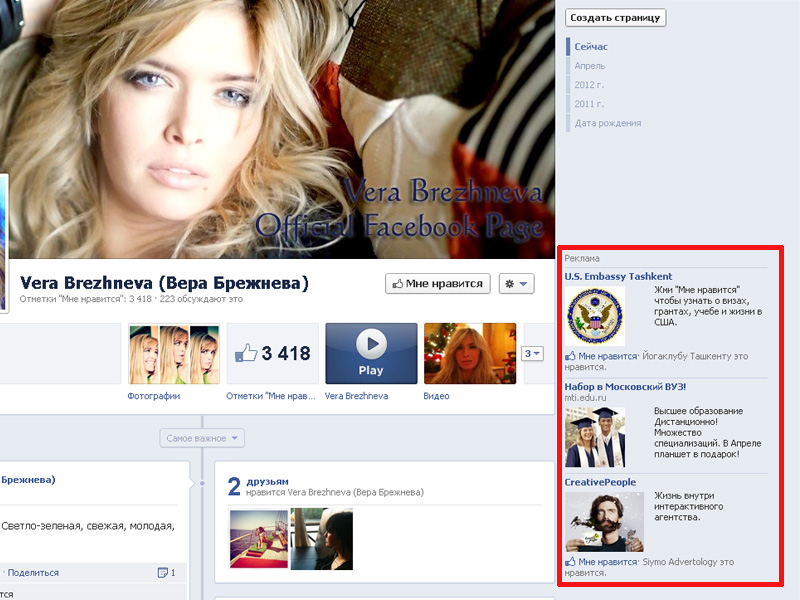 15
8.Ретаргетинг
16
9. Offline реклама
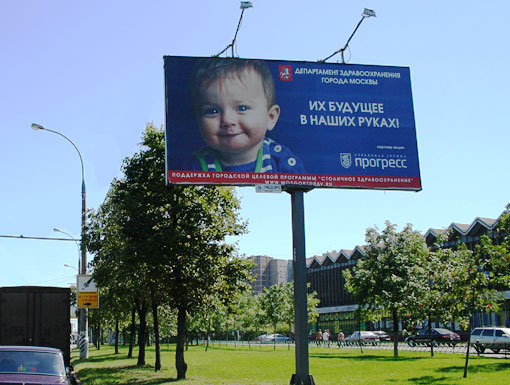 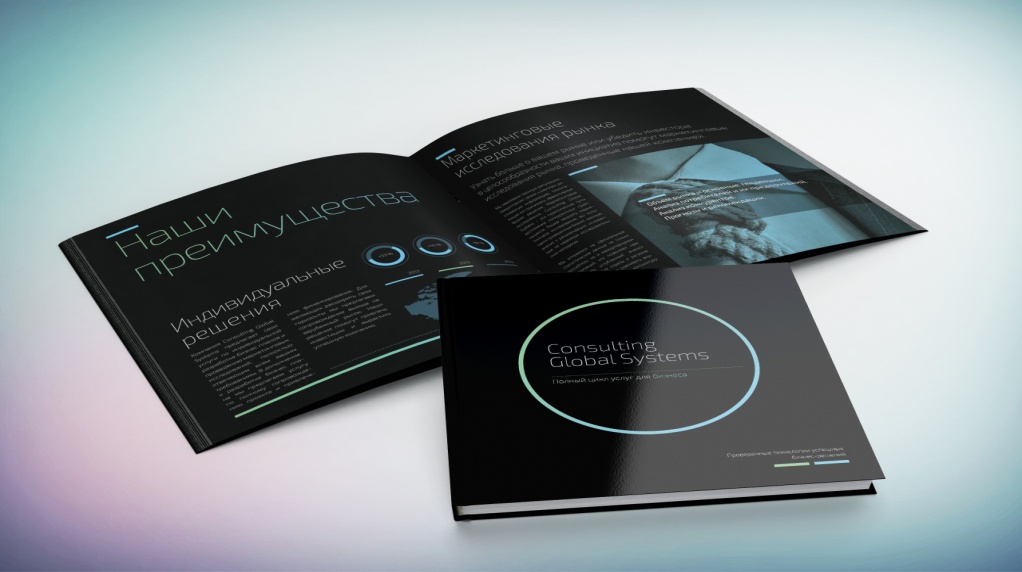 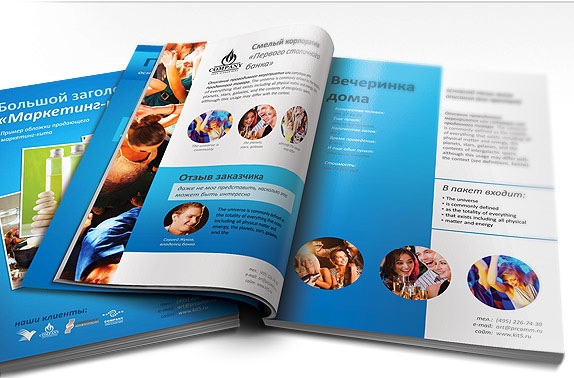 17
10. Форумы и блоги
18
11. Медийная реклама
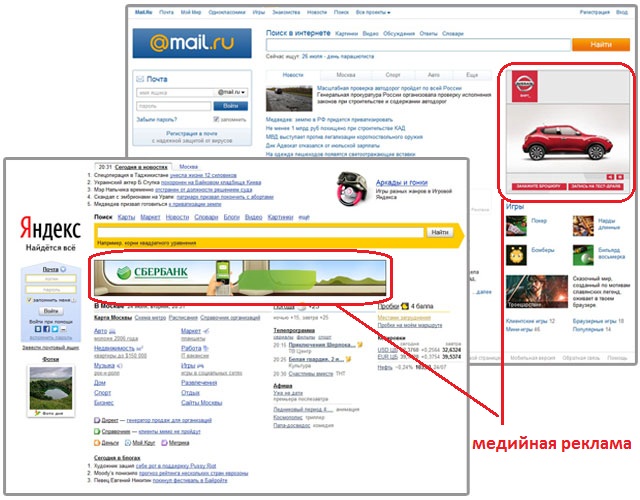 19
12. Канал YouTube